Sofosbuvir (Sovaldi)
Prepared by: David Spach, MD & H. Nina Kim, MDLast Updated: July 14, 2015
Sofosbuvir (Sovaldi)
Background and Dosing
Sofosbuvir (Sovaldi)
Approval Status: FDA approved December 6, 2013
Indication for HCV Monoinfection and HCV-HIV Coinfection- GT 1,4: Sofosbuvir + peginterferon + ribavirin (12 weeks)- GT 2: Sofosbuvir + ribavirin (12 weeks) - GT 3: Sofosbuvir + ribavirin (24 weeks)
Additional Indication for HCV Monoinfection- GT 1 (interferon ineligible): Sofosbuvir + ribavirin (24 weeks)- HCC and awaiting transplant: Sofosbuvir + ribavirin (up to 48 weeks)
Class & Mechanism- Nucleotide analog inhibitor of NS5B polymerase enzyme
Dosing: 400 mg PO once daily with or without food 
Adverse Effects (AE) attributable to Sofosbuvir- Fatigue, headache
Wholesaler Acquisition Cost in United States-  28 tablet bottle = $28,000; estimated 12-week cost = $84,000
SofosbuvirNS5B Polymerase Inhibitor
Ingestion of Prodrug
Predominant Circulating form
Intracellular Active Triphosphate
Sofosbuvir
GS-331007
GS-461203
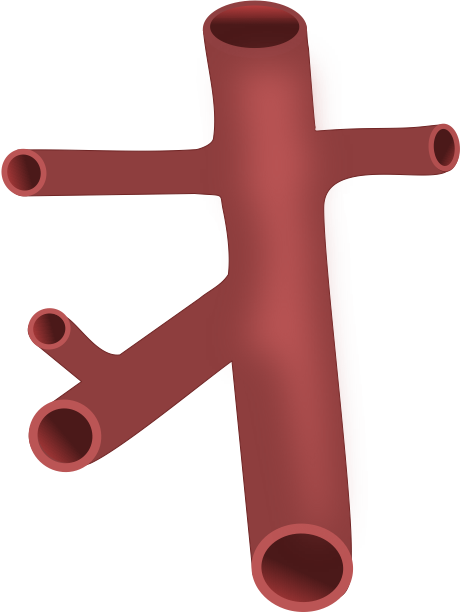 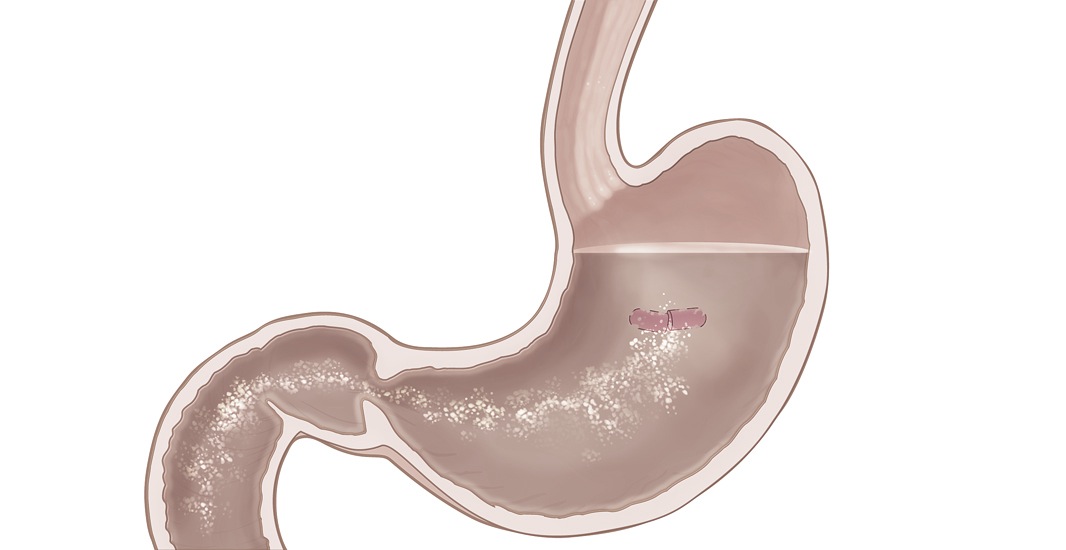 Hepatocyte
P
P
P
SofosbuvirDrug-Drug Interactions
Sofosbuvir not recommended for coadministration with*:
Anticonvulsants- Carbamazepine- Oxcarbazepine- Phenobarbital- Phenytoin
Antimycobacterials- Rifabutin- Rifampin- Rifapentine
Herbal Supplements- St. John’s wort
HIV Protease Inhibitors- Tipranavir/ritonavir
*Not recommended because of potential marked decrease in sofosbuvir levels
Source: Sofosbuvir (Sovaldi) Prescribing Information. Gilead Sciences.
Sofosbuvir: Summary of Key Studies
Treatment Naïve (Phase 3)- NEUTRINO: GT 1,4,5,6 / SOF + PEG + RBV x 12 weeks - FISSION: GT 2,3 / SOF + RBV x 12 weeks vs. PEG + RBV x 24 weeks 
Treatment Naïve (Phase 2)- ATOMIC: GT 1,4,5,6 / SOF + PEG + RBV x 12 or 24 weeks- NIH Spare: GT-1 / SOF + RBV x 24 weeks- PROTON: GT 1-3 / SOF x 12 weeks + PEG + RBV x 12, 24, or 48 weeks- QUANTUM: GT 1-4 / SOF, RBV, and GS-0938 x 12 or 24 weeks
Treatment Experienced (Phase 3)- FUSION: GT 2,3 / SOF + RBV for 12 or 16 weeks
Treatment Experienced (Phase 2)- LONESTAR-2: GT 2,3 / SOF + PEG + RBV x 12 weeks
Sofosbuvir: Summary of Key Studies
Treatment Naïve or Treatment Experienced (Phase 3)- VALENCE: GT 2,3 / SOF + RBV for 12 or 16 weeks- POSITRON: GT 2 or 3 / SOF + RBV x 12 weeks 
Treatment Naïve or Treatment Experienced (Phase 2)- ELECTRON: GT 1-3 / SOF + RBV +/- PEG x 8-12 weeks- Egyptian Ancestry: GT 4 / SOF + RBV x 8 or 12 weeks
Retreatment of Prior Sofosbuvir Failure (Phase 2)- Retreat: GT 2,3 / SOF + RBV x 24 weeks vs. SOF, RBV, PEG x 12 weeks
HIV Coinfection: Treatment Naïve/Experienced (Phase 3)- PHOTON-1: GT 1-3 / SOF + RBV x 12 or 24 weeks- PHOTON-2: GT 1-4 / SOF + RBV x 12 or 24 weeks
HIV Coinfection: Treatment Naïve (Phase 2)- GT 1-4 / SOF + PEG + RBV x 12 weeks
Sofosbuvir: Summary of Key Studies
Renal Disease - HCV Target: GT 1-6 / Sofosbuvir-containing regimens
Liver Transplantation (Phase 2)- Pre-Liver Transplantation: Any GT / SOF + RBV x 12-48 weeks - Post-Liver Transplantation: Any GT / SOF + RBV x 24 weeks 
Sofosbuvir plus Simeprevir (Phase 2 and 3)- COSMOS: GT 1 / SOF + Simeprevir +/- RBV x 12 or 24 weeks- OPTIMIST-1: Simeprevir + Sofosbuvir in GT1 without cirrhosis- OPTIMIST-2: Simeprevir + Sofosbuvir in GT1 with cirrhosis
Sofosbuvir plus Daclatasvir (Phase 2)- A1444-040: GT 1-3; Combinations with Sofosbuvir + Daclastasvir  + RBV
Sofosbuvir in Treatment-Naïve Patients
Phase 3
Treatment Naïve
Sofosbuvir + PEG + RBV in Treatment-Naïve HCV GT 1,4,5,6NEUTRINO Trial*
*Note: Published in NEJM in tandem with FISSION Trial (Genotypes 2,3)
Lawitz E, et al.  N Engl J Med.  2013;368:1878-87.
Sofosbuvir + PEG + RBV: Treatment-Naive HCV GT 1,4,5,6 NEUTRINO Trial: Features
Source: Lawitz E, et al.  N Engl J Med.  2013;368:1878-87.
Sofosbuvir + PEG + RBV: Treatment-Naive HCV GT 1,4,5,6 NEUTRINO Trial: Design
0
12
24
Week
SVR12
Drug DosingSofosbuvir: 400 mg once dailyPeginterferon alfa-2a: 180 µg once weeklyRibavirin (weight-based and in 2 divided doses): 1000 mg/day if < 75 kg or 1200 mg/day if ≥ 75 kg
Sofosbuvir + PEG + RBV
N=327
Source: Lawitz E, et al.  N Engl J Med.  2013;368:1878-87.
Sofosbuvir + PEG + RBV: Treatment-Naive HCV GT 1,4,5,6 NEUTRINO Trial: Results
NEUTRINO: HCV RNA <25 IU/ml by Study Timepoint
321/325
326/327
295/327
SVR = sustained virologic response
Source: Lawitz E, et al.  N Engl J Med.  2013;368:1878-87.
Sofosbuvir + PEG + RBV: Treatment-Naive HCV GT 1,4,5,6 NEUTRINO Trial: Results
NEUTRINO: SVR12 by Genotype
261/292
206/225
54/66
34/35
GT = genotype
Source: Lawitz E, et al.  N Engl J Med.  2013;368:1878-87.
Sofosbuvir + PEG + RBV: Treatment-Naive HCV GT 1,4,5,6 NEUTRINO Trial: Results
NEUTRINO: SVR12 by Genotype
261/292
27/28
7/7
GT = genotype
Source: Lawitz E, et al.  N Engl J Med.  2013;368:1878-87.
Sofosbuvir + PEG + RBV: Treatment-Naive HCV GT 1,4,5,6 NEUTRINO Trial: Results
NEUTRINO: SVR12 by Race
248/273
47/54
Source: Lawitz E, et al.  N Engl J Med.  2013;368:1878-87.
Sofosbuvir + PEG + RBV: Treatment-Naive HCV GT 1,4,5,6 NEUTRINO Trial: Results
NEUTRINO: SVR12 by Liver Disease
252/273
43/54
Source: Lawitz E, et al.  N Engl J Med.  2013;368:1878-87.
Sofosbuvir + PEG + RBV: Treatment-Naive HCV GT 1,4,5,6 NEUTRINO Trial: Adverse Events
NUTRINO: SVR 12 by Liver Disease
Rates of adverse events shown in triple therapy did not exceed rates seen in dual therapy (Peg + RBV) arm of FISSION.
Source: Lawitz E, et al.  N Engl J Med.  2013;368:1878-87.
Sofosbuvir + PEG + RBV: Treatment-Naive HCV GT 1,4,5,6 NEUTRINO Trial: Conclusions
*Note: This conclusion pertains to both the NEUTRINO and FISSION trials, which were published in tandem
Source: Lawitz E, et al.  N Engl J Med.  2013;368:1878-87.
Phase 3
Treatment Naïve
Sofosbuvir + RBV in Treatment-Naïve Genotypes 2,3FISSION Trial*
*Note: Published in NEJM in tandem with NEUTRINO Trial (Genotypes 1,4,5,6)
Lawitz E, et al.  N Engl J Med.  2013;368:1878-87.
Sofosbuvir + Ribavirin for Treatment-Naïve HCV GT 2 or 3FISSION Trial: Features
Source: Lawitz E, et al.  N Engl J Med.  2013;368:1878-87.
Sofosbuvir + Ribavirin for Treatment-Naïve HCV GT 2 or 3FISSION Trial: Design
0
12
24
36
Week
Sofosbuvir + RBV (weight-based)
N=256
SVR12
Peginterferon + RBV (fixed-dose)
N=243
SVR12
Drug DosingSofosbuvir: 400 mg once dailyPeginterferon alfa-2a: 180 µg once weeklyWeight-based Ribavirin (in 2 divided doses): 1000 mg/day if < 75 kg or 1200 mg/day if ≥ 75 kgFixed-dose Ribavirin (in 2 divided doses): 800 mg/day
Source: Lawitz E, et al.  N Engl J Med.  2013;368:1878-87.
Sofosbuvir + Ribavirin for Treatment-Naïve HCV GT 2 or 3FISSION Trial: Results
FISSION: HCV RNA <25 IU/ml by Study Timepoint (GT 2, 3 Combined)
249/250
158/236
249/253
217/243
170/253
162/243
RBV = Ribavirin; PEG = Peginterferon
Source: Lawitz E, et al.  N Engl J Med.  2013;368:1878-87.
Sofosbuvir + Ribavirin for Treatment-Naïve HCV GT 2 or 3FISSION Trial: Results
FISSION: SVR12 by Genotype
170/253
162/243
68/70
52/67
102/183
110/176
RBV = Ribavirin; PEG = Peginterferon
Source: Lawitz E, et al.  N Engl J Med.  2013;368:1878-87.
Sofosbuvir + Ribavirin for Treatment-Naïve HCV GT 2 or 3FISSION Trial: Results
FISSION: SVR12 by Presence of Cirrhosis
147/204
143/193
23/49
19/50
RBV = Ribavirin; PEG = Peginterferon
Source: Lawitz E, et al.  N Engl J Med.  2013;368:1878-87.
Sofosbuvir + Ribavirin for Treatment-Naïve HCV GT 2 or 3FISSION Trial: Adverse Effects
Source: Lawitz E, et al.  N Engl J Med.  2013;368:1878-87.
Sofosbuvir + Ribavirin for Treatment-Naïve HCV GT 2 or 3FISSION Trial: Conclusions
*Note: This conclusion pertains to both the FISSION and NEUTRINO trials, which were published in tandem
Source: Lawitz E, et al.  N Engl J Med.  2013;368:1878-87.
Phase 2
Treatment Naïve
Sofosbuvir + Peginterferon + Ribavirin in Genotypes 1,4,5,6ATOMIC
Kowdley K, et al.  Lancet. 2013;381:2100-7.
Sofosbuvir + Peginterferon + Ribavirin in Genotypes 1,4,5,6ATOMIC Trial: Study Overview
Source: Kowdley K, et al.  Lancet. 2013;381:2100-7.
Sofosbuvir + Peginterferon + Ribavirin in Genotypes 1,4,5,6ATOMIC Trial: Design
0
12
24
36
48
Week
Cohort An = 52
GT 1GT4GT5GT6
SOF + PEG + RBV
SVR24
SOF + PEG + RBV
Cohort Bn = 125
SVR24
Cohort Cn = 155
SOF + PEG + RBV
SOF
SVR24
SOF + RBV
Drug DosingSofosbuvir (SOF): 400 mg once dailyRibavirin (RBV) weight-based and divided bid: 1000 mg/day if < 75 kg or 1200 mg/day if ≥ 75 kgPeginterferon alfa-2a (PEG): 180 µg once weekly
N =14
Source: Kowdley K, et al.  Lancet. 2013;381:2100-7.
Sofosbuvir + Peginterferon + Ribavirin in Genotypes 1,4,5,6ATOMIC Trial: Results, by Cohort (Regimen)
ATOMIC: SVR24 by Cohort (Regimen)
46/52
97/109
135/155
Patients with Genotype 1, 4, or  6
Source: Kowdley K, et al.  Lancet. 2013;381:2100-7.
Sofosbuvir + Peginterferon + Ribavirin in Genotypes 1,4,5,6ATOMIC Trial: Results, by Cohort (Regimen)
ATOMIC: SVR24 by Genotype
264/300
9/11
5/5
Notes: (1) No patients with Genotype 5 enrolled in study(2) All patients with Genotype 4 or 6 received 24 weeks of SOF + PEG + RBV(3) The 2 patients with Genotype 4 and failure resulted from lost to follow-up at end of treatment
Source: Kowdley K, et al.  Lancet. 2013;381:2100-7.
Sofosbuvir + Peginterferon + Ribavirin in Genotypes 1,4,5,6ATOMIC Trial: Interpretation
Source: Kowdley K, et al.  Lancet. 2013;381:2100-7.
Phase 2
Treatment Naïve (unfavorable baseline treatment characteristics)
Sofosbuvir + Ribavirin in HCV Genotype 1 NIAID SPARE
Osinusi A, et al.  JAMA.  2013;310:804-11.
Sofosbuvir and Ribavirin for Treatment-Naïve HCV GT 1NIAID SPARE Trial: Features
Source: Osinusi A, et al.  JAMA.  2013;310:804-11.
Sofosbuvir and Ribavirin for Treatment-Naïve HCV GT 1NIAID SPARE Trial: Design
0
24
48
Week
Sofosbuvir + RBV (wt-based)
24 weeks
SVR24
Part 1
N =10
Sofosbuvir + RBV (low-dose)
24 weeks
N =25
SVR24
Part 2
N =50
Sofosbuvir + RBV (wt-based)
24 weeks
SVR24
N =25
Drug DosingSofosbuvir: 400 mg once dailyLow-dose Ribavirin (divided bid): 800 mg/dayWeight-based Ribavirin (divided bid): 1000 mg/day if < 75 kg or 1200 mg/day if ≥ 75 kg
Source: Osinusi A, et al.  JAMA.  2013;310:804-11.
Sofosbuvir and Ribavirin for Treatment-Naïve HCV GT 1NIAID SPARE Trial: Part 1 Results
NIAID SPARE Part 1: HCV <12 IU/ml by Study Timepoint
8/10
9/10
9/10
All 10 patients in Part 1 received sofosbuvir plus weight-based ribavirin
Source: Osinusi A, et al.  JAMA.  2013;310:804-11.
Sofosbuvir and Ribavirin for Treatment-Naïve HCV GT 1NIAID SPARE Trial: Part 2 Results
NIAID SPARE Part 2: HCV RNA <12 IU/ml by Study Timepoint
24/25
24/25
22/25
24/25
12/25
17/25
SOF = Sofosbuvir;  RBV = Ribavirin
Source: Osinusi A, et al.  JAMA.  2013;310:804-11.
Sofosbuvir and Ribavirin for Treatment-Naïve HCV GT 1NIAID SPARE Trial: Part 2 Results
NIAID SPARE Part 2: SVR24 by Fibrosis Stage
10/18
14/19
2/7
3/6
SOF = Sofosbuvir; RBV = Ribavirin
Source: Osinusi A, et al.  JAMA.  2013;310:804-11.
Sofosbuvir and Ribavirin for Treatment-Naïve HCV GT 1NIAID SPARE Trial: Part 2 Results
NIAID SPARE Part 2: SVR24 by Baseline HCV RNA Level
3/14
10/16
9/11
7/9
SOF= Sofosbuvir; RBV = Ribavirin
Source: Osinusi A, et al.  JAMA.  2013;310:804-11.
Sofosbuvir and Ribavirin for Treatment-Naïve HCV GT 1NIAID SPARE Trial: Conclusions
Source: Osinusi A, et al.  JAMA.  2013;310:804-11.
Phase 2
Treatment Naïve
Sofosbuvir + Ribavirin + Peginterferon in Genotypes 1-3PROTON
Lawitz E, et al.  Lancet Infect Dis. 2013;13:401-8.
Sofosbuvir + Ribavirin + Peginterferon in Genotypes 1-3PROTON Trial: Design
Source: Lawitz E, et al.  Lancet Infect Dis. 2013;13:401-8.
Sofosbuvir + Peginterferon + Ribavirin in Genotypes 1-3PROTON Trial: Design
0
12
24
48
72
Week
+ RVR
GT 1
SOF (200 mg) + PEG + RBV
PEG + RBV
n = 48
- RVR         PEG + RBV
+ RVR
SOF + PEG + RBV
PEG + RBV
n = 47
- RVR         PEG + RBV
PEG + RBV
n = 26
GT 2, 3
SOF + PEG + RBV
n = 25
N =14
Drug DosingSofosbuvir (SOF): 400 mg once daily, except as designated in arm that received 200 mg once dailyRibavirin (RBV) weight-based and divided bid: 1000 mg/day if < 75 kg or 1200 mg/day if ≥ 75 kgPeginterferon alfa-2a (PEG): 180 µg once weekly
Source: Lawitz E, et al.  Lancet Infect Dis. 2013;13:401-8.
Sofosbuvir + Ribavirin + Peginterferon in Genotypes 1-3PROTON Trial: Results, by Genotype
PROTON: SVR 24
41/48
42/47
15/26
23/25
Genotype 1
Genotype 2 or 3
Source: Lawitz E, et al.  Lancet Infect Dis. 2013;13:401-8.
Sofosbuvir + Ribavirin + Peginterferon in Genotypes 1-3PROTON Trial: Conclusions
Source: Lawitz E, et al.  Lancet Infect Dis. 2013;13:401-8.
Phase 2b
Treatment Naïve
Sofosbuvir, Ribavirin, GS-0938 in GT 1-4QUANTUM
Lalezari JP, et al.  EASL. 2013; Abstract 845.
Sofosbuvir, Ribavirin, & GS-0938  in Treatment NaïveQUANTUM Trial: Features
Source: Lalezari JP, et al.  EASL. 2013; Abstract 845.
Sofosbuvir, Ribavirin, & GS-0938  in Treatment NaïveQUANTUM Trial: Design
0
12
24
36
Week
SVR12
n = 28
GS-0938*
SVR12
n = 25
SOF + GS-0938*
SVR12
n = 25
SOF + RBV
SVR12
n = 25
SOF + RBV + GS-0938*
SVR12
n = 27
GS-0938*
SVR12
n = 25
SOF + GS-0938*
SVR12
n = 25
SOF + RBV
SVR12
n = 29
SOF + RBV + GS-0938*
Randomized to available arm
n = 26
Placebo
Study Modification: all GS-0938 arms stopped; patients without SVR12 retreated with SOF + RBV x 24 weeks
N =14
Drug DosingSofosbuvir (SOF): 400 mg once dailyRibavirin (RBV) weight-based and divided bid: 1000 mg/day if < 75 kg or 1200 mg/day if ≥ 75 kgGS-0938: 300 mg once daily
Source: Lalezari JP, et al.  EASL. 2013; Abstract 845.
Sofosbuvir, Ribavirin, & GS-0938  in Treatment NaïveQUANTUM Trial: Results
QUANTUM: SVR12 Results for Completed Arms (all genotypes)
14/25
13/25
92/132
SOF = sofosbuvir; RBV = ribavirin
Source: Lalezari JP, et al.  EASL. 2013; Abstract 845.
Sofosbuvir, Ribavirin, & GS-0938  in Treatment NaïveQUANTUM Trial: Results
QUANTUM: SVR12 Results for Patients with Genotype 1
10/19
9/19
69/105
SOF = sofosbuvir; RBV = ribavirin
Source: Lalezari JP, et al.  EASL. 2013; Abstract 845.
Sofosbuvir, Ribavirin, & GS-0938  in Treatment NaïveQUANTUM Trial: Results
QUANTUM: SVR12 Results for Patients with Genotype 1
8/15
2/4
7/15
2/4
57/80
12/25
SOF = sofosbuvir; RBV = ribavirin
Source: Lalezari JP, et al.  EASL. 2013; Abstract 845.
Sofosbuvir in Treatment-Experienced Patients
Phase 3
Treatment Experienced
Sofosbuvir in Genotype 2 or 3  FUSION Trial
*Note: Published in NEJM in tandem with POSITRON Trial (GT 2,3 Unable to receive PEG)
Jacobson I, et al.  N Engl J Med.  2013;368:1867-77.
Sofosbuvir + RBV in Treatment-Experienced HCV GT 2 or 3FUSION Trial: Features
Source: Jacobson I, et al.  N Engl J Med.  2013;368:1867-77.
Sofosbuvir + RBV in Treatment-Experienced HCV GT 2 or 3FUSION Trial: Design
0
12
16
24
28
Week
Sofosbuvir + RBV
12 weeks
Placebo
N =103
SVR12
Sofosbuvir + RBV
16 weeks
N =98
SVR12
Drug DosingSofosbuvir: 400 mg once dailyWeight-Based Ribavirin (in 2 divided doses): 1000 mg/day if < 75 kg or 1200 mg/day if ≥ 75 kg
Source: Jacobson I, et al.  N Engl J Med.  2013;368:1867-77.
Sofosbuvir + RBV in Treatment-Experienced HCV GT 2 or 3FUSION Trial: Results
FUSION: HCV RNA <25 IU/ml by Study Timepoint
97/100
93/95
100/100
95/95
50/100
69/95
SOF= Sofosbuvir;  RBV = Ribavirin
Source: Jacobson I, et al.  N Engl J Med.  2013;368:1867-77.
Sofosbuvir + RBV in Treatment-Experienced HCV GT 2 or 3FUSION Trial: Results
FUSION: SVR12 by Genotype and Treatment Duration
31/36
30/32
19/64
39/63
SOF = Sofosbuvir; RBV = Ribavirin
Source: Jacobson I, et al.  N Engl J Med.  2013;368:1867-77.
Sofosbuvir + RBV in Treatment-Experienced HCV GT 2 or 3FUSION Trial: Results
FUSION/Genotype 2 and 3: SVR12 by Liver Disease
39/64
48/63
11/36
21/32
SOF = Sofosbuvir; RBV = Ribavirin
Source: Jacobson I, et al.  N Engl J Med.  2013;368:1867-77.
Sofosbuvir + RBV in Treatment-Experienced HCV GT 2 or 3FUSION Trial: Results
FUSION: SVR12 by Genotype, Cirrhosis, and Duration of Therapy
25/26
23/23
6/10
7/9
14/38
25/40
5/26
14/23
Genotype 2
Genotype 3
SOF = Sofosbuvir; RBV = Ribavirin
Source: Jacobson I, et al.  N Engl J Med.  2013;368:1867-77.
Sofosbuvir + RBV in Treatment-Experienced HCV GT 2 or 3FUSION Trial: Conclusions
*Note: This conclusion pertains to both the FUSION and POSITRON trials, which were published in tandem
Source: Jacobson I, et al.  N Engl J Med.  2013;368:1867-77.
Phase 2
Treatment Experienced
Sofosbuvir + Peginterferon + Ribavirin in Genotype 2 or 3  LONESTAR-2
Lawitz E, et al. Hepatology. 2015:61:769-75.
Sofosbuvir + PEG + RBV in Treatment-Experienced HCV GT 2 or 3LONESTAR-2 Trial: Features
Source:  Lawitz E, et al. Hepatology. 2015:61:769-75.
Sofosbuvir + PEG + RBV in Treatment-Experienced HCV GT 2 or 3LONESTAR-2 Trial: Patient Demographics
Source:  Lawitz E, et al. Hepatology. 2015:61:769-75.
Sofosbuvir + PEG + RBV in Treatment-Experienced HCV GT 2 or 3LONESTAR-2 Trial: Design
0
12
24
Week
GT 2 or 3
SVR12
Drug DosingSofosbuvir: 400 mg once dailyPeginterferon alfa-2a: 180 µg once weeklyRibavirin (weight-based and in 2 divided doses): 1000 mg/day if < 75 kg or 1200 mg/day if ≥ 75 kg
Sofosbuvir + Peginterferon + Ribavirin
N = 47
Source:  Lawitz E, et al. Hepatology. 2015:61:769-75.
Sofosbuvir + PEG + RBV in Treatment-Experienced HCV GT 2 or 3LONESTAR-2 Trial: Results
SVR12 in Treatment-Experienced by HCV Genotype
42/47
22/23
20/24
Source:  Lawitz E, et al. Hepatology. 2015:61:769-75.
Sofosbuvir + PEG + RBV in Treatment-Experienced HCV GT 2 or 3LONESTAR-2 Trial: Results
SVR12 in Treatment-Experienced by HCV Genotype
Five Treatment Failures- 1 patient with GT2 lost to follow-up- 2 patients with GT3 with virologic relapse- 2 patients with GT3 lost to follow-up
42/47
22/23
20/24
Source:  Lawitz E, et al. Hepatology. 2015:61:769-75.
Sofosbuvir + PEG + RBV in Treatment-Experienced HCV GT 2 or 3LONESTAR-2 Trial: Results
LONESTAR-2 Trial: SVR12 by Cirrhosis Status
9/9
13/14
10/12
10/12
Source:  Lawitz E, et al. Hepatology. 2015:61:769-75.
Sofosbuvir + PEG + RBV in Treatment-Experienced HCV GT 2 or 3LONESTAR-2 Trial: Adverse Events
Source:  Lawitz E, et al. Hepatology. 2015:61:769-75.
Sofosbuvir + PEG + RBV in Treatment-Experienced HCV GT 2 or 3LONESTAR-2 Trial: Conclusion
Source:  Lawitz E, et al. Hepatology. 2015:61:769-75.
Phase 2
Treatment Experienced (with Sofosbuvir and Ribavirin)
Retreatment of Sofosbuvir + Ribavirin Failure with Sofosbuvir-Containing Regimens in Patients with Genotype 2 or 3
Esteban R, et al. 49th EASL; April 2014. Abstract 08.
Retreatment of SOF + RBV Failure with SOF-Containing Regimens in GT 2 or 3Study Features
Source: Esteban R, et al. 49th EASL; April 2014. Abstract 08.
Retreatment of SOF + RBV Failure with SOF-Containing Regimens in GT 2 or 3Baseline Characteristics
Source: Esteban R, et al. 49th EASL; April 2014. Abstract 08.
Retreatment of SOF + RBV Failure with SOF-Containing Regimens in GT 2 or 3Study Design
0
12
24
36
Week
GT2 or GT3
Sofosbuvir + PEG + RBV
N = 34
SVR12
Sofosbuvir + RBV
N = 73
SVR12
Drug DosingSofosbuvir: 400 mg once dailyPeginterferon alfa-2a: 180 µg once weeklyWeight-based Ribavirin (in 2 divided doses): 1000 mg/day if < 75 kg or 1200 mg/day if ≥ 75 kg
Source: Esteban R, et al. 49th EASL; April 2014. Abstract 08.
Retreatment of SOF + RBV Failure with SOF-Containing Regimens in GT 2 or 3Results, by Genotype
SVR12 by Regimen and HCV Genotype
24/26
25/40
4/4
1/2
20/22
24/38
Source: Esteban R, et al. 49th EASL; April 2014. Abstract 08.
Retreatment of SOF + RBV Failure with SOF-Containing Regimens in GT 2 or 3Results, by Genotype
SVR12 by Regimen and Presence or Absence of Cirrhosis
7/8
7/15
13/14
17/23
Source: Esteban R, et al. 49th EASL; April 2014. Abstract 08.
Sofosbuvir in Treatment-Naïve and Treatment-Experienced Patients
Phase 3
Treatment Naïve and Treatment Experienced (Interferon Intolerant, Unwilling, or Ineligible)
Sofosbuvir in HCV Genotype 2, 3 (PEG not an Option)POSITRON
*Note: Published in tandem with FUSION Trial (GT 2,3 and prior failure with PEG)
Jacobson I, et al.  N Engl J Med.  2013;368:1867-77.
Sofosbuvir + Ribavirin for HCV GT 2 or 3 (PEG not an option)POSITRON Trial: Design
Source: Jacobson I, et al.  N Engl J Med.  2013;368:1867-77.
Sofosbuvir + Ribavirin for HCV GT 2 or 3 (PEG not an option)POSITRON Trial: Design
0
12
24
Week
Sofosbuvir + RBV
12 weeks
N =207
SVR12
Placebo12 weeks
N =71
SVR12
Drug DosingSofosbuvir: 400 mg once dailyWeight-Based Ribavirin (in 2 divided doses): 1000 mg/day if < 75 kg or 1200 mg/day if ≥ 75 kg
Source: Jacobson I, et al.  N Engl J Med.  2013;368:1867-77.
Sofosbuvir + Ribavirin for HCV GT 2 or 3 (PEG not an option)POSITRON Trial: Reasons for Interferon Ineligibility
Source: Jacobson I, et al.  N Engl J Med.  2013;368:1867-77.
Sofosbuvir + Ribavirin for HCV GT 2 or 3 (PEG not an option)POSITRON Trial: Duration on Prior Interferon
Source: Jacobson I, et al.  N Engl J Med.  2013;368:1867-77.
Sofosbuvir for HCV Infection GT 2,3 (PEG not an option)POSITRON: Results with Sofosbuvir + Ribavirin
POSITRON: Patients with HCV RNA <25 IU/ml by Study Timepoint
202/204
202/202
161/207
Placebo arm: 0% for each timepointAbbreviations: SOF = sofosbuvir; RBV = ribavirin
Source: Jacobson I, et al.  N Engl J Med.  2013;368:1867-77.
Sofosbuvir + Ribavirin for HCV GT 2,3 (PEG not an option)POSITRON: Results with Sofosbuvir + Ribavirin
POSITRON: SVR12 by HCV Genotype
101/109
60/98
Placebo arm: 0% for each timepoint
Source: Jacobson I, et al.  N Engl J Med.  2013;368:1867-77.
Sofosbuvir + Ribavirin for HCV GT 2,3 (PEG not an option)POSITRON: Results with Sofosbuvir + Ribavirin
POSITRON: SVR12 by Liver Disease
142/176
19/31
Placebo arm: 0% for each timepoint
Source: Jacobson I, et al.  N Engl J Med.  2013;368:1867-77.
Sofosbuvir + Ribavirin for HCV GT 2,3 (PEG not an option)POSITRON: Results with Sofosbuvir + Ribavirin
POSITRON: SVR12 by Liver Disease and Genotype
85/92
16/17
57/84
3/14
Placebo arm: 0% for each timepoint
Source: Jacobson I, et al.  N Engl J Med.  2013;368:1867-77.
Sofosbuvir + Ribavirin for HCV GT 2,3 (PEG not an option)POSITRON Trial: Conclusions
*Note: This conclusion pertains to both the POSITRON and FUSION trials, which were published in tandem
Source: Jacobson I, et al.  N Engl J Med.  2013;368:1867-77.
Phase 2
Treatment Naïve and Treatment Experienced
Sofosbuvir + Additional AgentsELECTRON (Overview): 6 parts, 22 arms
Source: Clinical Trials.gov
SofosbuvirSummary of ELECTRON Trials Design (1 of 2)
Part 1 - Arm 1: Sofosbuvir + Ribavirin x 12 weeks (GT 2,3; naive)- Arm 2: Sofosbuvir + Ribavirin x 12 weeks + Peginterferon for weeks 1-4 (GT 2,3; naive) - Arm 3: Sofosbuvir + Ribavirin x 12 weeks + Peginterferon for weeks 1-8 (GT 2,3; naive)- Arm 4: Sofosbuvir + Ribavirin + Peginterferon x 12 weeks (GT 2,3; naive)
Part 2- Arm 5: Sofosbuvir  x 12 weeks (GT 2,3; naive)- Arm 6: Sofosbuvir + Ribavirin + Peginterferon x 8 weeks (GT 2,3; naive)- Arm 7: Sofosbuvir + Ribavirin x 12 weeks (GT 1; experienced null)
Part 3- Arm 8: Sofosbuvir + Ribavirin x 12 weeks (GT 1; naive)- Arm 9: Sofosbuvir + Ribavirin x 12 weeks (GT 2,3; experienced)
Part 4- Arm 10: Sofosbuvir + Ribavirin x 8 weeks (GT 2,3; naive)- Arm 11: Sofosbuvir + Ribavirin x 12 weeks (GT 2,3; naive)- Arm 12: Sofosbuvir + Ledipasvir + Ribavirin x 12 weeks (GT 1, experienced null)- Arm 13: Sofosbuvir + Ledipasvir + Ribavirin x 12 weeks (GT 1, naive)
Source: ClinicalTrials.gov  ID NCT01260350
SofosbuvirSummary of ELECTRON Trials Design (2 of 2)
Part 5 - Arm 14: Sofosbuvir + GS-9669 + Ribavirin x 12 weeks (GT 1; experienced null)- Arm 15: Sofosbuvir + GS-9669 + Ribavirin x 12 weeks x 12 weeks (GT 1; naive) 
Part 6- Arm 16: Sofosbuvir-Ledipasvir x 12 weeks (GT 1; experienced null; F4)- Arm 17: Sofosbuvir-Ledipasvir + Ribavirin x 12 weeks (GT 1; experienced null; F4)- Arm 18: Sofosbuvir-Ledipasvir x 12 weeks x 12 weeks (GT 2,3, naive)- Arm 19: Sofosbuvir-Ledipasvir x 12 weeks x 12 weeks (GT 2,3, experienced)- Arm 20: Sofosbuvir-Ledipasvir + Ribavirin x 12 weeks (GT 1, naïve, hemophiliacs)- Arm 21: Sofosbuvir-Ledipasvir + Ribavirin x 6 weeks (GT 1, naive)- Arm 22: Sofosbuvir-Ledipasvir  x 6 weeks (GT 1, naive)
Source: ClinicalTrials.gov  ID NCT01260350
Phase 2a
Treatment Naïve and Treatment Experienced
Sofosbuvir and Ribavirin +/- Peginterferon in GT 1-3ELECTRON Trial (Arms 1-8)
Gane EJ, et al. N Engl J Med. 2013;368:34-44.
Sofosbuvir and Ribavirin +/- Peginterferon in GT 1-3ELECTRON Trial (Arms 1-8): Features
Source: Gane EJ, et al. N Engl J Med. 2013;368:34-44.
Sofosbuvir and Ribavirin +/- Peginterferon in GT 1-3ELECTRON Trial (Arms 1-8): Design
0
8
12
20
24
Week
SVR12
n = 10
GT 2,3Naïve
SOF + RBV
SVR12
n = 9
SOF + RBV + PEG (week 1-4)
SVR12
n = 10
SOF + RBV + PEG (week 1-8)
SVR12
n = 11
SOF + RBV + PEG
SVR12
n = 10
SOF
SVR12
n = 10
SOF + RBV + PEG
SVR12
n = 10
GT 1 Null
SOF + RBV
SVR12
n = 25
GT 1 Naive
SOF + RBV
Drug DosingSofosbuvir (SOF): 400 mg once dailyRibavirin (RBV) weight-based and divided bid: 1000 mg/day if < 75 kg or 1200 mg/day if ≥ 75 kgPeginterferon alfa-2a (PEG): 180 µg once weekly
N =14
Source: Gane EJ, et al. N Engl J Med. 2013;368:34-44.
Sofosbuvir and Ribavirin +/- Peginterferon in GT 1-3ELECTRON Trial (Arms 1-8): Results
ELECTRON: SVR12, by Treatment Regimen
1/10
10/10
9/9
10/10
11/11
6/10
10/10
21/25
Exp-Null
Naive
Genotype 2 or 3 (all treatment naïve)
Genotype 1
Source: Gane EJ, et al. N Engl J Med. 2013;368:34-44.
Sofosbuvir + RBV in Treatment-Experienced HCV GT 2 or 3ELECTRON Trial (Arms 1-8): Conclusions
Source: Gane EJ, et al. N Engl J Med. 2013;368:34-44.
Phase 3
Treatment Naïve and Treatment Experienced
Sofosbuvir in Genotypes 2 or 3VALENCE Trial
Zeuzem S, et al.  N Engl J Med. 2014;370:1993-2001
Sofosbuvir and Ribavirin for HCV GT 2 or 3VALENCE Trial: Study Features
Source: Zeuzem S, et al. N Engl J Med. 2014;370:1993-2001.
Sofosbuvir and Ribavirin for HCV GT 2 or 3VALENCE: Treatment Arms
0
12
24
36
Week
GT 2
Sofosbuvir + RBV(n = 73)
SVR12
GT 3
Sofosbuvir + RBV(n = 250)
SVR12
Note: 85 patients enrolled in placebo arm
Original Study Protocol: Placebo versus 12 weeks treatment for GT 2 and 3. Amended Protocol: GT3 treatment extended from 12 to 24 weeks; Placebo arm offered alternative treatment
Drug DosingSofosbuvir 400 mg once dailyRibavirin (weight-based and divided bid): 1000 mg/day if < 75 kg or 1200 mg/day if ≥ 75 kg
Source: Zeuzem S, et al. N Engl J Med. 2014;370:1993-2001.
Sofosbuvir and Ribavirin for HCV GT 2 or 3VALENCE: Results for Treatment Naïve and Experienced
VALENCE: SVR12 by Genotype
68/73
213/250
12-week Treatment
24-week Treatment
Source: Zeuzem S, et al. N Engl J Med. 2014;370:1993-2001.
Sofosbuvir and Ribavirin for HCV GT 2 or 3VALENCE: Results
VALENCE: SVR12 by Genotype and Prior Treatment Experience
68/73
31/32
37/41
213/250
99/105
114/145
Source: Zeuzem S, et al. N Engl J Med. 2014;370:1993-2001.
Sofosbuvir and Ribavirin for HCV GT 2 or 3VALENCE: Results for GT 2
VALENCE: GT 2 SVR12, by Treatment Experience & Liver Disease
Treatment-Naive
Treatment-Experienced
Source: Zeuzem S, et al. N Engl J Med. 2014;370:1993-2001.
Sofosbuvir and Ribavirin for HCV GT 2 or 3VALENCE: Results for GT 3
VALENCE: GT 3 SVR12, by Treatment Experience & Liver Disease
87/92
12/13
85/98
29/47
Treatment-Naive
Treatment-Experienced
Source: Zeuzem S, et al.  N Engl J Med. 2014;370:1993-2001.
Sofosbuvir and Ribavirin for HCV GT 2 or 3VALENCE: Conclusions
Source: Zeuzem S, et al. N Engl J Med. 2014;370:1993-2001
Phase 3
Treatment Naïve and Treatment Experienced
Sofosbuvir + Peginterferon + Ribavirin in Genotypes 2 or 3BOSON Trial
Foster GR, et al.  50th EASL. 2015. Abstract L05
Sofosbuvir + Ribavirin +/- Peginterferon for HCV GT 2 or 3BOSON Trial: Study Features
Source: Foster GR, et al.  50th EASL. 2015. Abstract L05.
Sofosbuvir + Ribavirin +/- Peginterferon for HCV GT 2 or 3BOSON: Treatment Arms
0
12
16
24
28
36
Week
Genotype 2Prior treatmentCirrhosis
Genotype 3+/- Prior Treatment+/- Cirrhosis
Sofosbuvir + RBV(n= 196)
SVR12
Sofosbuvir + RBV(n= 199)
SVR12
Sofosbuvir + PEG/RBV(n= 197)
SVR12
Drug DosingSofosbuvir 400 mg once dailyRibavirin (weight-based and divided bid): 1000 mg/day if < 75 kg or 1200 mg/day if ≥ 75 kgPeginterferon alfa-2a: 180 ug/week
Source: Foster GR, et al.  50th EASL. 2015. Abstract L05.
Sofosbuvir + Ribavirin +/- Peginterferon for HCV GT 2 or 3BOSON: Results
SVR12 by Regimen and Genotype
141/196
170/199
183/197
13/15
17/17
15/16
128/181
153/182
166/181
Source: Foster GR, et al.  50th EASL. 2015. Abstract L05.
Sofosbuvir + Ribavirin +/- Peginterferon for HCV GT 2 or 3BOSON: Results
Genotype 3: SVR12 by Regimen
128/181
153/182
166/181
Patients with Genotype 3 Infection
Source: Foster GR, et al.  50th EASL. 2015. Abstract L05.
Sofosbuvir + Ribavirin +/- Peginterferon for HCV GT 2 or 3BOSON: Results
Genotype 3: SVR12 by Regimen and Cirrhosis Status
99/124
109/126
117/123
29/57
44/56
51/58
Source: Foster GR, et al.  50th EASL. 2015. Abstract L05.
Sofosbuvir + Ribavirin +/- Peginterferon for HCV GT 2 or 3BOSON: Results
Genotype 3: SVR12 by Regimen and Treatment History
70/91
83/94
89/94
58/90
70/88
79/87
Source: Foster GR, et al.  50th EASL. 2015. Abstract L05.
Phase 2
Treatment Naïve and Treatment Experienced
Sofosbuvir + Ribavirin in HCV GT 4Egyptian Ancestry Trial
Ruane PJ, et al. J Hepatol. 2015;62:1040-6.
Sofosbuvir and Ribavirin in HCV Genotype 4Egyptian Ancestry Trial: Study Features
Source: Ruane PJ, et al. J Hepatol. 2015;62:1040-6.
Sofosbuvir and Ribavirin in HCV Genotype 4Egyptian Ancestry Trial: Baseline Characteristics
Source: Ruane PJ, et al. J Hepatol. 2015;62:1040-6.
Sofosbuvir and Ribavirin in HCV Genotype 4Egyptian Ancestry Trial: Design
0
12
24
36
Week
GT 4 
Naïveor Experienced
Sofosbuvir + RBV(n = 32)
SVR12
Sofosbuvir + RBV(n = 28)
SVR12
Drug DosingSofosbuvir: 400 mg once dailyWeight-Based Ribavirin (in 2 divided doses): 1000 mg/day if < 75 kg or 1200 mg/day if ≥ 75 kg
Source: Ruane PJ, et al. J Hepatol. 2015;62:1040-6.
Sofosbuvir and Ribavirin in HCV Genotype 4Egyptian Ancestry Trial: Results
SVR12 by Regimen Duration and Treatment Experience
21/31
27/29
11/14
14/14
10/17
13/15
Source: Ruane PJ, et al. J Hepatol. 2015;62:1040-6.
Sofosbuvir and Ribavirin in HCV Genotype 4Egyptian Ancestry Trial: Conclusions
Source: Ruane PJ, et al. J Hepatol. 2015;62:1040-6.
Sofosbuvir in Patients with HCV-HIV Coinfection
Phase 3
HIV Coinfection
Treatment Naïve and Treatment Experienced
Sofosbuvir in HCV-HIV Coinfection & HCV GT 1,2,3PHOTON-1 Trial
Sulkowski MS, et al.  JAMA. 2014;312:353-61.
Sofosbuvir and Ribavirin for HCV-HIV CoinfectionPHOTON-1 Trial: Study Features
Source: Sulkowski MS, et al.  JAMA. 2014;312:353-61.
Sofosbuvir and Ribavirin for HCV-HIV CoinfectionPHOTON-1 Trial: Participants
§Tenofovir-emtricitabine plus [efavirenz, r-atazanavir, r-darunavir, raltegravir, rilpivirine, or other]
Source: Sulkowski MS, et al.  JAMA. 2014;312:353-61.
Sofosbuvir and Ribavirin for HCV-HIV CoinfectionPHOTON-1 Trial: Treatment Arms
0
12
24
36
Week
GT 1 Naïve
Sofosbuvir + RBV(n = 114)
SVR12
GT 2,3 Naïve
Sofosbuvir + RBV(n = 68)
SVR12
GT 2,3 Experienced
Sofosbuvir + RBV(n = 41)
SVR12
Drug DosingSofosbuvir: 400 mg once dailyRibavirin (weight-based and divided bid): 1000 mg/day if < 75 kg or 1200 mg/day if ≥ 75 kg
Source: Sulkowski MS, et al.  JAMA. 2014;312:353-61.
Sofosbuvir and Ribavirin for HCV-HIV CoinfectionPHOTON-1 Trial: Results
PHOTON-1: SVR12 with Sofosbuvir + RBV x 12-24 weeks
87/114
23/26
28/42
22/24
16/17
24-week Rx
12-week Rx
24-week Rx
Treatment Naive
Treatment Experienced
Source: Sulkowski MS, et al.  JAMA. 2014;312:353-61.
Sofosbuvir and Ribavirin for HCV-HIV CoinfectionPHOTON-1 Trial: Conclusions
Source: Sulkowski MS, et al.  JAMA. 2014;312:353-61.
Phase 3
HIV Coinfection
Treatment Naïve and Treatment Experienced
Sofosbuvir + Ribavirin in HCV-HIV Coinfection: HCV GT 1,2,3,4PHOTON-2 Trial
Molina JM, et al.  Lancet. 2015;385:1098-106.
Sofosbuvir plus Ribavirin for HCV-HIV CoinfectionPHOTON-2 Trial: Study Features
Source: Molina JM, et al.  Lancet. 2015;385:1098-106.
Sofosbuvir plus Ribavirin for HCV-HIV CoinfectionPHOTON-2 Trial: Treatment Arms
0
12
24
36
Week
GT 1,3,4 Naïve
Sofosbuvir + RBV(n = 200)
SVR12
GT 2 Naïve
Sofosbuvir + RBV(n = 19)
SVR12
GT 2,3 Experienced
Sofosbuvir + RBV(n = 55)
SVR12
Drug DosingSofosbuvir: 400 mg once dailyRibavirin (weight-based and divided bid): 1000 mg/day if < 75 kg or 1200 mg/day if ≥ 75 kg
Source: Molina JM, et al.  Lancet. 2015;385:1098-106.
Sofosbuvir plus Ribavirin for HCV-HIV CoinfectionPHOTON-2 Trial: Results
PHOTON-2: SVR12 with Sofosbuvir + RBV x 12-24 weeks
95/112
17/19
52/57
26/31
5/6
42/49
Treatment Naive
Treatment Experienced
All received 24-week Rx except 12 week Rx with GT-2 Treatment Naive
Source: Molina JM, et al.  Lancet. 2015;385:1098-106.
Sofosbuvir plus Ribavirin for HCV-HIV CoinfectionPHOTON-2 Trial: Results
PHOTON-2: SVR12 with Sofosbuvir + RBV, by Genotype
95/112
22/25
94/106
26/31
Source: Molina JM, et al.  Lancet. 2015;385:1098-106.
Sofosbuvir and Ribavirin for HCV-HIV CoinfectionPHOTON-2 Trial: Interpretation
Source: Molina JM, et al.  Lancet. 2015;385:1098-106.
Phase 2
HIV Coinfection
Treatment Naïve
Sofosbuvir + Peginterferon+ Ribavirin in HCV-HIV GT 1-4
Rodriguez-Torres M, et al. J Acquir Immune Defic Syndr. 2015;68:543-9.
Sofosbuvir + PEG + RBV for HCV-HIV CoinfectionStudy Features
Source: Rodriguez-Torres M, et al. J Acquir Immune Defic Syndr. 2015;68:543-9.
Sofosbuvir + PEG + RBV for HCV-HIV CoinfectionDemographics
Source: Rodriguez-Torres M, et al. J Acquir Immune Defic Syndr. 2015;68:543-9.
Sofosbuvir + PEG + RBV for HCV-HIV CoinfectionP7977-1910 Trial: Antiretroviral Regimens
Source: Rodriguez-Torres M, et al. J Acquir Immune Defic Syndr. 2015;68:543-9.
Sofosbuvir + PEG + RBV for HCV-HIV Coinfection
0
12
24
Week
GT 1-4 Naïve
Sofosbuvir + Peginterferon + Ribavirin (n = 23)
SVR12
Drug DosingSofosbuvir: 400 mg once daily
Peginterferon alfa-2a 180 mcg per week
Ribavirin (weight-based and divided bid): 1000 mg/day if < 75 kg or 1200 mg/day if ≥ 75 kg
Source: Rodriguez-Torres M, et al. J Acquir Immune Defic Syndr. 2015;68:543-9.
Sofosbuvir + PEG + RBV for HCV-HIV CoinfectionResults
SVR12, by Genotype
21/23
13/15
4/4
1/1
2/2
1/1
95/112
22/25
94/106
26/31
Source: Rodriguez-Torres M, et al. J Acquir Immune Defic Syndr. 2015;68:543-9.
Sofosbuvir + PEG + RBV for HCV-HIV CoinfectionResults
SVR12, by Antiretroviral Regimen
21/23
8/9
7/8
6/6
95/112
22/25
94/106
26/31
Source: Rodriguez-Torres M, et al. J Acquir Immune Defic Syndr. 2015;68:543-9.
Sofosbuvir + PEG + RBV for HCV-HIV CoinfectionResults: Interpretation
Source: Rodriguez-Torres M, et al. J Acquir Immune Defic Syndr. 2015;68:543-9.
Sofosbuvir in Patients with Renal Disease
Phase 3
Renal Disease
Treatment Naïve and Treatment Experienced
Sofosbuvir-Containing Regimens including Patients with Renal Disease HCV-TARGET (Renal Disease)
Saxena V, et al.  50th EASL. 2015; Abstract LP08.
Sofosbuvir-Containing Regimens including Patients with Renal Disease HCV-TARGET Trial: Study Features
Source: Saxena V, et al.  50th EASL. 2015; Abstract LP08.
Sofosbuvir-Containing Regimens including Patients with Renal Disease HCV-TARGET Trial: Baseline Characteristics
Source: Saxena V, et al.  50th EASL. 2015; Abstract LP08.
Sofosbuvir-Containing Regimens in Patients with Renal Disease HCV -TARGET
HCV TARGET: SVR12, by Baseline eGFR
15/17
39/48
125/140
1128/1393
Source: Saxena V, et al.  50th EASL. 2015; Abstract LP08.
Sofosbuvir-Containing Regimens including Patients with Renal Disease HCV-TARGET Trial: Result
HCV-TARGET Trial: SVR12 Results by Baseline eGFR and Regimen
1/1
4/4
8/10
2/2
1/3
8/10
20/25
9/9
13/14
38/45
62/68
12/13
188/232
292/400
480/552
135/171
Abbreviations: SOF = sofosbuvir; PEG = peginterferon; RBV = ribavirin; SMV = simeprevir
Source: Saxena V, et al.  50th EASL. 2015; Abstract LP08.
Sofosbuvir in Patients Pre and Post Liver Transplant
Phase 2
Liver Transplantation
Treatment Naïve and Treatment Experienced
Sofosbuvir + Ribavirin to Prevent Post-Transplant HCV Recurrence
Curry MP, et al. Gastroenterology. 2015;148:100-7.
Sofosbuvir + Ribavirin to Prevent Post-Transplant HCV Recurrence
Source: Curry MP, et al. Gastroenterology. 2015;148:100-7.
Sofosbuvir + Ribavirin to Prevent Post-Transplant HCV RecurrenceStudy Design
92 screened
63 enrolled
61 dosed
46 underwent liver transplantation
43 with HCV RNA <LLOQ at transplantation
These 43 patients analyzed for post-transplant SVR
Source: Curry MP, et al. Gastroenterology. 2015;148:100-7.
Sofosbuvir + Ribavirin to Prevent Post-Transplant HCV RecurrenceStudy Design
0
12
24
48
Post-12
Week
Required Duration
Liver Transplant
Sofosbuvir + Ribavirin
N = 61
SVR12
Treatment for 12 to 48 weeks while awaiting liver transplantDosing discontinued within 24 hours before transplantation
Drug DosingSofosbuvir: 400 mg once dailyRibavirin (weight-based and divided bid): 1000 mg/day if < 75 kg or 1200 mg/day if ≥ 75 kg
Source: Curry MP, et al. Gastroenterology. 2015;148:100-7.
Sofosbuvir + Ribavirin to Prevent Post-Transplant HCV Recurrence
Source: Curry MP, et al. Gastroenterology. 2015;148:100-7.
Sofosbuvir + Ribavirin to Prevent Post-Transplant HCV Recurrence
Virologic Response at Transplant and Post-Transplant
43/46
30/43
Source: Curry MP, et al. Gastroenterology. 2015;148:100-7.
Sofosbuvir + Ribavirin to Prevent Post-Transplant HCV Recurrence
Virologic Response at Transplant and Post-Transplant
43/46
31/43
31/43
30/43
Data for the 43 patients with HCV RNA <25 IU/mL at time of transplant
Source: Curry MP, et al. Gastroenterology. 2015;148:100-7.
Sofosbuvir + Ribavirin to Prevent Post-Transplant HCV RecurrenceDuration of Undetectable HCV RNA and Risk of Recurrence
1.00
0.75
Probability of No Recurrence
Median duration of undetectable HCV RNA prior to transplant- Patients with recurrent HCV = 5.5 days- Patients without recurrent HCV = 99.5 days
0.50
0.25
0.00
0
100
200
300
400
500
Days Continuously Target Not Detected
Source: Curry MP, et al. Gastroenterology. 2015;148:100-7.
Sofosbuvir + Ribavirin to Prevent Post-Transplant HCV Recurrence
Source: Curry MP, et al. Gastroenterology. 2015;148:100-7.
Sofosbuvir + Ribavirin to Prevent Post-Transplant HCV RecurrenceConclusions
Source: Curry MP, et al. Gastroenterology. 2015;148:100-7.
Phase 2
Liver Transplantation
Treatment Naïve and Treatment Experienced
Sofosbuvir + Ribavirin in HCV Recurrence Following Liver Transplantation
Charlton M, et al. Gastroenterology. 2015;148:108-17.
Sofosbuvir + Ribavirin in Recurrent HCV Post Liver Transplant
Source: Charlton M, et al. Gastroenterology. 2015;148:108-17.
Sofosbuvir + Ribavirin in Recurrent HCV Post Liver Transplant
Source: Charlton M, et al. Gastroenterology. 2015;148:108-17.
Sofosbuvir + Ribavirin in Recurrent HCV Post Liver TransplantDesign
0
24
36
Week
SVR12
Drug DosingSofosbuvir: 400 mg once dailyRibavirin: administered in two divided daily doses (started at 400 mg/day and increased up to 1200 mg/day                based on hemoglobin, creatinine clearance, and weight)
Sofosbuvir + Ribavirin
N = 40
Source: Charlton M, et al. Gastroenterology. 2015;148:108-17.
Sofosbuvir + Ribavirin in Recurrent HCV Post Liver TransplantResults
40/40
29/40
28/40
28/40
Source: Charlton M, et al. Gastroenterology. 2015;148:108-17.
Sofosbuvir + Ribavirin in Recurrent HCV Post Liver TransplantAdverse Effects
Source: Charlton M, et al. Gastroenterology. 2015;148:108-17.
Sofosbuvir + Ribavirin in Recurrent HCV Post Liver TransplantConclusions
Source: Charlton M, et al. Gastroenterology. 2015;148:108-17.
Sofosbuvir + Simeprevir
Phase 2a, Treatment Naïve and Treatment Experienced
Treatment Naïve and Treatment Experienced
Simeprevir + Sofosbuvir  +/- Ribavirin in Genotype 1COSMOS Trial
Lawitz E, et al.  Lancet. 2014;384;1756-65.
Simeprevir + Sofosbuvir +/- Ribavirin for HCV GT 1COSMOS Trial: Study Features
Source: Lawitz E, et al.  Lancet. 2014;384;1756-65.
Simeprevir + Sofosbuvir +/- Ribavirin for HCV GT 1COSMOS Trial: Baseline Characteristic
Source: Lawitz E, et al.  Lancet. 2014;384;1756-65.
Simeprevir + Sofosbuvir +/- Ribavirin for HCV GT 1COSMOS Trial: Design for Cohort 1
Cohort 1: Prior Nonresponders; Metavir Scores F0-F2
0
12
24
36
Week
SOF + SMV + RBV
N = 24
SVR12
SOF + SMV
SVR12
N = 15
SOF + SMV + RBV
SVR12
N = 27
SOF + SMV
N = 14
SVR12
Drug DosingSOF= Sofosbuvir: 400 mg once dailySMP =Simeprevir: 150 mg once dailyRBV = Ribavirin (weight-based and divided bid): 1000 mg/day if < 75 kg or 1200 mg/day if ≥ 75 kg
Source: Lawitz E, et al.  Lancet. 2014;384;1756-65.
Simeprevir + Sofosbuvir +/- Ribavirin for HCV GT 1COSMOS Trial: Results for Cohort 1
COSMOS (Cohort 1): SVR12 by Regimen
19/24
14/15
26/27
13/14
24-Week Treatment
12-Week Treatment
SOF = sofosbuvir; SMV = simeprevir; RBV = ribavirin
Source: Lawitz E, et al.  Lancet. 2014;384;1756-65.
Simeprevir + Sofosbuvir +/- Ribavirin for HCV GT 1COSMOS Trial: Design for Cohort 2
Cohort 2: Treatment Naïve & Prior Nonresponders; Metavir Scores F3-F4
0
12
24
36
Week
SOF + SMV + RBV
N = 30
SVR12
SOF + SMV
SVR12
N = 16
SOF + SMV + RBV
SVR12
N = 27
SOF + SMV
N = 14
SVR12
Drug DosingSofosbuvir: 400 mg once dailySimeprevir: 150 mg once dailyRibavirin (weight-based and divided bid): 1000 mg/day if < 75 kg or 1200 mg/day if ≥ 75 kg
Source: Lawitz E, et al.  Lancet. 2014;384;1756-65.
Simeprevir + Sofosbuvir +/- Ribavirin for HCV GT 1COSMOS Trial: Results
COSMOS (Cohort 2 with F3-F4 Fibrosis): SVR12 by Regimen
28/30
16/16
25/27
13/14
24-Week Treatment
12-Week Treatment
SOF = sofosbuvir; SMV = simeprevir; RBV = ribavirin
Source: Lawitz E, et al.  Lancet. 2014;384;1756-65.
Simeprevir + Sofosbuvir +/- Ribavirin for HCV GT 1COSMOS Trial: Results for Cohort 1 & 2
Cohort 1 & 2: SVR12
19/24
28/30
14/15
16/16
26/27
25/27
13/14
13/14
72/80
82/87
24-Week Treatment
12-Week Treatment
Overall
Source: Lawitz E, et al.  Lancet. 2014;384;1756-65.
Simeprevir + Sofosbuvir +/- Ribavirin for HCV GT 1COSMOS Trial: Results for Cohort 1 & 2
Cohort 1 & 2: SVR12 (Non-VR excluded analysis*)
19/20
28/28
13/13
15/15
26/27
25/27
13/14
13/14
71/74
81/84
24-Week Treatment
12-Week Treatment
Overall
*Non-VR excluded analysis = SVR12 excludes early discontinuation due to non-virologic reasons or missing data at SVR12 time point
Source: Lawitz E, et al.  Lancet. 2014;384;1756-65.
Simeprevir + Sofosbuvir +/- Ribavirin for HCV GT 1COSMOS Trial: Results for Cohort 1 & 2
Impact of Q80K on SVR in Patients with GT1
17/18
55/62
25/31
30/31
18/19
64/68
26/27
38/40
35/37
119/130
51/58
68/72
*G80K = Gln80Lys
Source: Lawitz E, et al.  Lancet. 2014;384;1756-65.
Simeprevir + Sofosbuvir +/- Ribavirin for HCV GT 1COSMOS Trial: Interpretation
Source: Lawitz E, et al.  Lancet. 2014;384;1756-65.
Phase 3
Treatment Naïve and Treatment Experienced
Simeprevir + Sofosbuvir in GT1 without CirrhosisOPTIMIST-1 Trial
Kwo P, et al. 50th EASL; 2015. Abstract LB14.
Simeprevir + Sofosbuvir for HCV GT 1 without CirrhosisOPTIMIST-1 Trial: Study Features
Source: Kwo P, et al. 50th EASL; 2015. Abstract LB14.
Simeprevir + Sofosbuvir for HCV GT 1 without CirrhosisOPTIMIST-1 Trial: Study Design
0
8
12
20
24
Week
GT-1
Naïve/Experienced
Noncirrhotic
Simeprevir +
Sofosbuvir
SVR12
n = 155
Simeprevir +
Sofosbuvir
SVR12
n = 155
Drug DosingSimeprevir: 150 mg once dailySofosbuvir: 400 mg once daily
Source: Kwo P, et al. 50th EASL; 2015. Abstract LB14.
Simeprevir + Sofosbuvir for HCV GT 1 without CirrhosisOPTIMIST-1 Trial: Results
OPTIMIST 1: SVR12, by Treatment Experience
128/155
150/155
88/103
112/115
40/52
38/40
SVR12 = sustained virologic response at 12 weeks
Source: Kwo P, et al. 50th EASL; 2015. Abstract LB14.
Simeprevir + Sofosbuvir for HCV GT 1 without CirrhosisOPTIMIST-1 Trial: Results
OPTIMIST 1: SVR12, by Genotype 1 Subtype
92/116
112/116
36/49
44/46
56/67
68/70
36/39
38/39
SVR12 = sustained virologic response at 12 weeks
Source: Kwo P, et al. 50th EASL; 2015. Abstract LB14.
Phase 3
Treatment Naïve and Treatment Experienced
Simeprevir + Sofosbuvir in GT1 with CirrhosisOPTIMIST-2 Trial
Lawitz E, et al. 50th EASL; 2015. Abstract LP04.
Simeprevir + Sofosbuvir for HCV GT 1 with CirrhosisOPTIMIST-2 Trial: Study Features
Source: Lawitz E, et al. 50th EASL; 2015. Abstract LP04.
Simeprevir + Sofosbuvir for HCV GT 1 with CirrhosisOPTIMIST-2 Trial: Study Design
0
12
24
Week
GT-1
Naïve/Experienced
Compensated Cirrhosis
Simeprevir + Sofosbuvir
n = 103
SVR12
Drug DosingSimeprevir: 150 mg once dailySofosbuvir: 400 mg once daily
Source: Lawitz E, et al. 50th EASL; 2015. Abstract LP04.
Simeprevir + Sofosbuvir for HCV GT 1 with CirrhosisOPTIMIST-2 Trial: Results
OPTIMIST 2: SVR12, by Treatment Experience
86/103
44/50
42/53
SVR12 = sustained virologic response at 12 weeks
Source: Lawitz E, et al. 50th EASL; 2015. Abstract LP04.
Simeprevir + Sofosbuvir for HCV GT 1 with CirrhosisOPTIMIST-2 Trial: Results
OPTIMIST 2: SVR12, by Genotype 1 Subtype
60/72
25/34
35/38
26/31
SVR12 = sustained virologic response at 12 weeks
Source: Lawitz E, et al. 50th EASL; 2015. Abstract LP04.
Sofosbuvir + Daclatasvir
Phase 2a
Treatment Naïve and Treatment Experienced
Daclatasvir + Sofosbuvir +/- Ribavirin in Genotypes 1-3A1444-040 Trial
Sulkowski MS, et al. N Engl J Med. 2014;370:211-21.
Daclatasvir + Sofosbuvir +/- Ribavirin for HCV GT 1-3A1444-040 Trial: Features
Source: Sulkowski MS, et al. N Engl J Med. 2014;370:211-21.
Daclatasvir + Sofosbuvir +/- Ribavirin for HCV GT 1-3A1444-040 Design: Treatment-Naïve 24 Week Rx
0
12
24
36
Week
n = 16
Rx Naïve
GT 2 or 3n = 44
SVR12
SOF × 7 days, then DCV + SOF
n = 14
SVR12
DCV + SOF
n = 14
SVR12
DCV + SOF + RBV
n = 15
Rx Naïve
GT 1a/1bn = 44
SVR12
SOF × 7 days, then DCV + SOF
n = 14
SVR12
DCV + SOF
n = 15
SVR12
DCV + SOF + RBV
Drug DosingDaclatasvir (DCV): 60 mg once dailySofosbuvir (SOF): 400 mg once dailyRibavirin (RBV): GT1, given weight-based and divided bid (1000 mg/day if < 75 kg or 1200 mg/day if ≥ 75 kg)Ribavirin (RBV): GT 2,3 (800 mg/day)
N =14
Source: Sulkowski MS, et al. N Engl J Med. 2014;370:211-21.
Daclatasvir + Sofosbuvir +/- Ribavirin for HCV GT 1-3Design: GT1 Treatment-Naïve & Experienced 12 Week Rx
0
12
24
Week
Rx Naïve
GT 1a/1bn = 82
n = 41
SVR12
DCV + SOF
n = 41
SVR12
DCV + SOF + RBV
Rx Experienced
GT 1a/1bPrior Boceprevir- or Telaprevir failure n = 41
n = 21
SVR12
DCV + SOF
n = 20
SVR12
DCV + SOF + RBV
Drug DosingDaclatasvir (DCV): 60 mg once dailySofosbuvir (SOF): 400 mg once dailyRibavirin (RBV): GT1, given weight-based and divided bid (1000 mg/day if < 75 kg or 1200 mg/day if ≥ 75 kg)Ribavirin (RBV): GT 2,3 (800 mg/day)
N =14
Source: Sulkowski MS, et al. N Engl J Med. 2014;370:211-21.
Daclatasvir + Sofosbuvir +/- Ribavirin for HCV GT 1-3A1444-040 Treatment-Naïve 24 Week Rx: Results
0
12
24
36
Week
n = 16
Rx Naïve
GT 2 or 3n = 44
SVR12 = 88%
SOF × 7 days, then DCV + SOF
n = 14
SVR12 = 93%
DCV + SOF
n = 14
SVR12 = 86%
DCV + SOF + RBV
n = 15
Rx Naïve
GT 1a/1bn = 44
SVR12 = 100%
SOF × 7 days, then DCV + SOF
n = 14
SVR12 = 100%
DCV + SOF
n = 15
DCV + SOF + RBV
SVR12 = 100%
Drug DosingDaclatasvir (DCV): 60 mg once dailySofosbuvir (SOF): 400 mg once dailyRibavirin (RBV): GT 1, given weight-based and divided bid (1000 mg/day if < 75 kg or 1200 mg/day if ≥ 75 kg)Ribavirin (RBV): GT 2,3 (800 mg/day)
N =14
Source: Sulkowski MS, et al. N Engl J Med. 2014;370:211-21.
Daclatasvir + Sofosbuvir +/- Ribavirin for HCV GT 1-3A1444-040 Treatment-Naïve 24 Week Rx: Results
14/16
13/14
12/14
15/15
14/14
15/15
Treatment-Naïve: GT 2 or 3
Treatment-Naïve: GT 1a or 1b
DCV = daclatasvir; SOF = sofosbuvir; RBV = ribavirin
Source: Sulkowski MS, et al. N Engl J Med. 2014;370:211-21.
Daclatasvir + Sofosbuvir +/- Ribavirin for HCV GT 1-3GT1 Treatment-Naïve & Experienced 12 Week Rx: Results
0
12
24
Week
Rx Naïve
GT 1a/1bn = 82
n = 41
SVR12 = 100%
DCV + SOF
n = 41
SVR12 = 100%
DCV + SOF + RBV
Rx Experienced
GT 1a/1bPrior Boceprevir- or Telaprevir failure n = 41
n = 21
SVR12 = 90%
DCV + SOF
n = 20
SVR12 = 95%
DCV + SOF + RBV
Drug DosingDaclatasvir (DCV): 60 mg once dailySofosbuvir (SOF): 400 mg once dailyRibavirin (RBV): GT1, given weight-based and divided bid (1000 mg/day if < 75 kg or 1200 mg/day if ≥ 75 kg)Ribavirin (RBV): GT 2,3 (800 mg/day)
N =14
Source: Sulkowski MS, et al. N Engl J Med. 2014;370:211-21.
Daclatasvir + Sofosbuvir +/- Ribavirin for HCV GT 1-3GT1 Treatment-Naïve & Experienced 12 Week Rx: Results
41/41
41/41
19/21
19/20
Treatment-Naïve: GT 1a or 1b
Treatment-Experienced: GT 1a or 1b
DCV = daclatasvir; SOF = sofosbuvir; RBV = ribavirin
Source: Sulkowski MS, et al. N Engl J Med. 2014;370:211-21.
Daclatasvir + Sofosbuvir +/- Ribavirin for HCV GT 1-3Trial: Conclusions
Source: Sulkowski MS, et al. N Engl J Med. 2014;370:211-21.
This slide deck is from the University of Washington’s Hepatitis C Online and Hepatitis Web Study projects. 
Hepatitis C Onlinewww.hepatitisc.uw.edu

Hepatitis Web Studyhttp://depts.washington.edu/hepstudy/

Funded by a grant from  the Centers for Disease Control and Prevention.